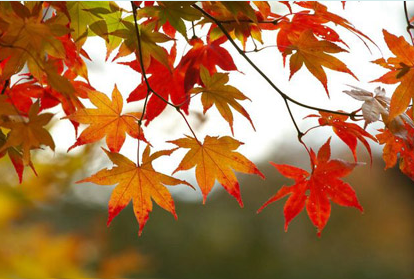 RUJAN
Učenici 2. a i 2. c
Naši prvi radovi
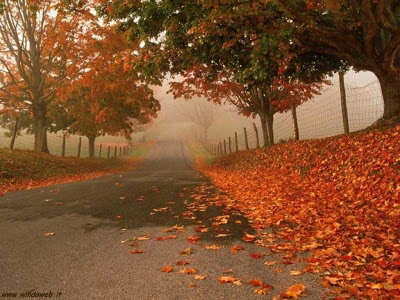 Jesen je posebno godišnje doba.
Krećemo u školu. U drugi razred. 
Puno više ćemo učiti.
Opada lišće.
U jesen lišće žuti.
Kiša pada. Lišće pada na mokru travu.
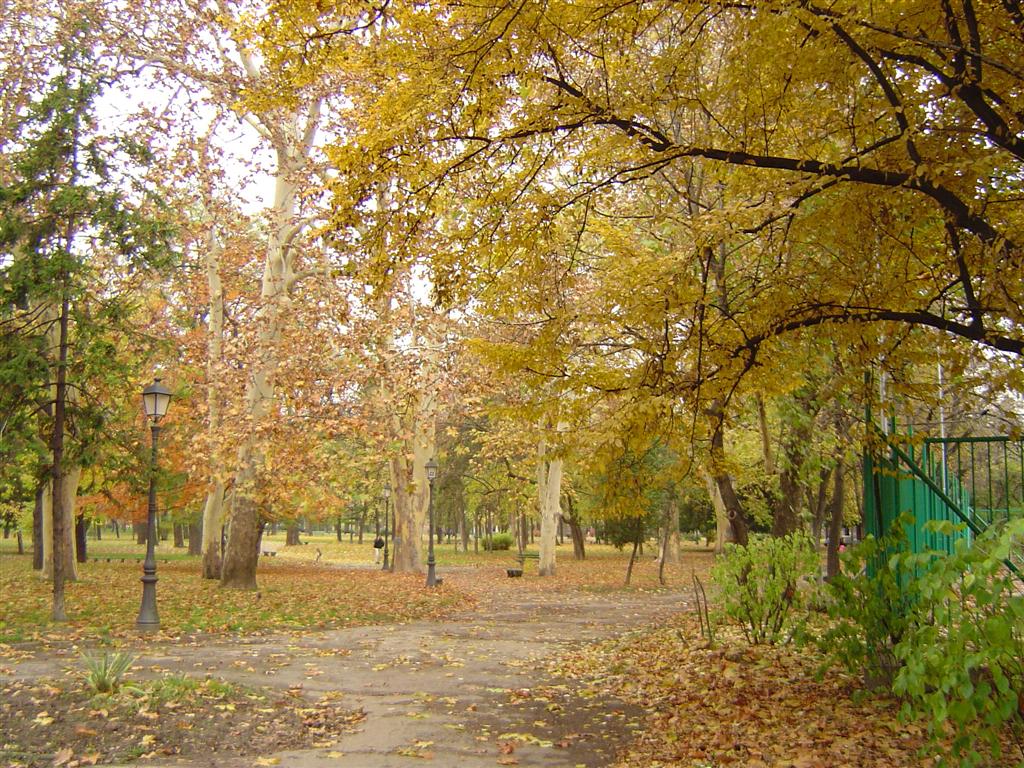 Jesen je stigla. Dani su kraći, a  noći sve dulje.
Sve je hladnije. Ljudi odjevaju sve topliju odjeću.
Kiša pada iz dana u dan. Ljudi šetaju po šumama i beru gljive.
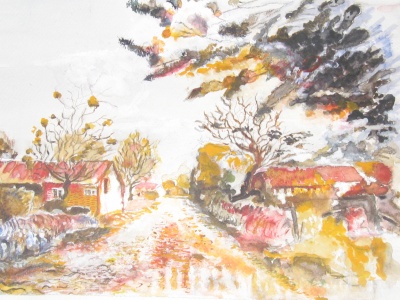 Jesen je jedno od četiri godišnja doba. 
Tijekom jeseni sa listopadnih stabala će otpasti svo lišće.
 Vrijeme je promjenljivo.
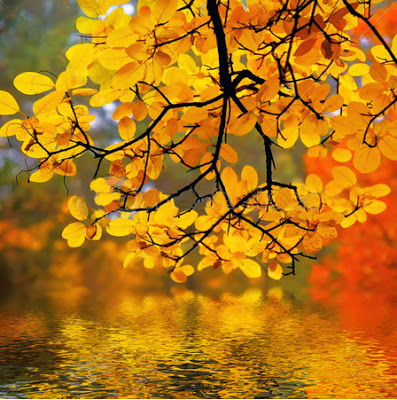 Jesen je, lišće žuti. Vrabac leti i traži sjemenke. 
Sunce su prekrili sivi oblaci.
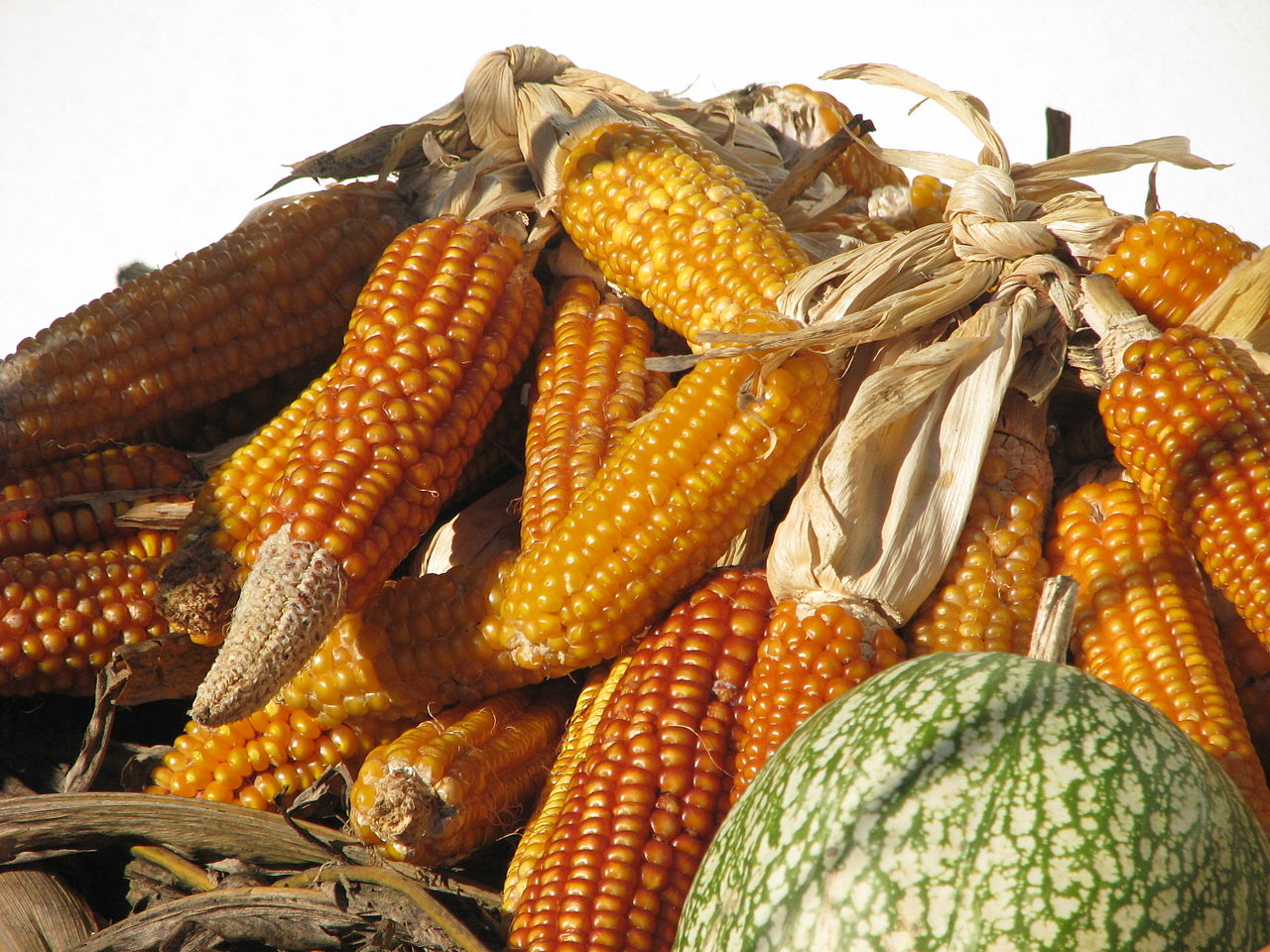 Jesen je stigla. Ljudi odjevaju tople kapute.
Sve je hladnije. Padaju hladne kiše. Ljudi
beru gljive. Lišće je šareno. 
Ptice su odletjele na jug.
Pripremila učiteljica Vesna.